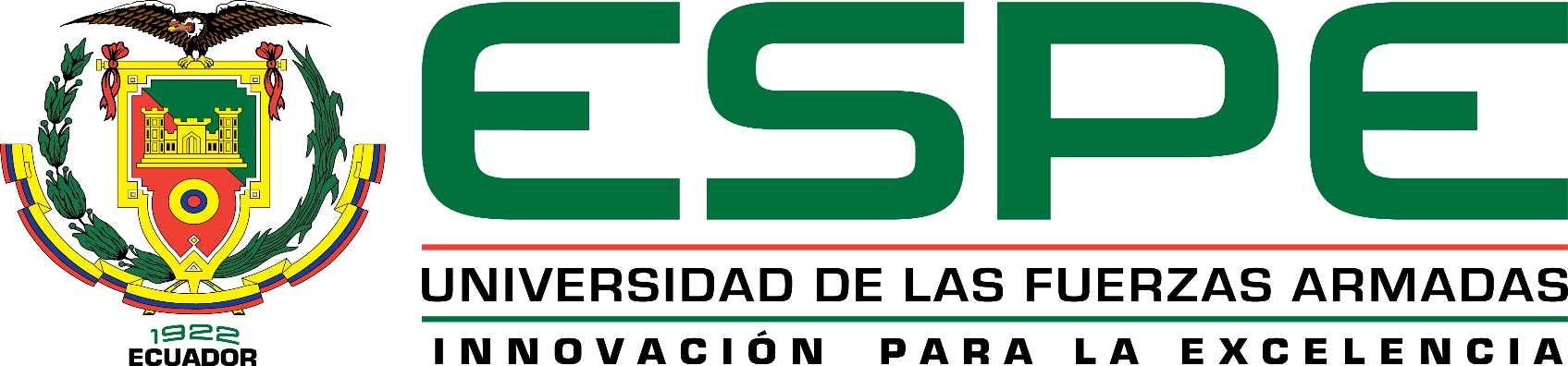 DEPARTAMENTO DE CIENCIAS ECONÓMICAS ADMINISTRATIVAS Y DE COMERCIO
CARRERA DE INGENIERÍA EN FINANZAS Y AUDITORÍA
PROYECTO DE INVESTIGACIÓN PREVIO A LA OBTENCIÓN DEL TÍTULO DE INGENIERA EN FINANZAS - CONTADORA PÚBLICA - AUDITORA
AUTOR: JESSENIA BELÉN PAUKER SALAZAR
 DIRECTOR: ING. HENRY PAZMIÑO
[Speaker Notes: “La educación es el arma más poderosa que puedes usar para cambiar el mundo” Nelson Mandela.
Ex Presidente de Sudáfrica…fue un abogado, activista contra el apartheid, político y filántropo sudafricano que fungió como presidente de su país en el periodo de 1994 a 1999]
INTRODUCCIÓN
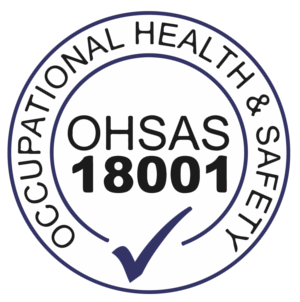 INCREMENTO DE ÍNDICES DE ACCIDENTES LABORALES EN LAS EMPRESAS PETROLERAS DE ORELLANA. CASO: XYZ.
[Speaker Notes: Mobile Test Unit (MTU): Es el nombre que reciben las unidades de bombeo móviles, es decir, el equipo necesario para la evaluación y producción de pozos.]
JUSTIFICACIÓN
HIPÓTESIS
Existen requisitos de la norma OHSAS 18001: 2007 cuya incorrecta aplicación influye negativamente en la probabilidad de ocurrencia de accidentes laborales en las empresas del sector petrolero.
[Speaker Notes: artículo 326, numeral 5]
OBJETIVOS
Determinar la incidencia de los riesgos de trabajo, mediante el análisis de los índices de accidentes laborales conforme a la Norma OHSAS 18001:2007 en las empresas petroleras de la provincia de Orellana, caso XYZ.
GENERAL
ESPECÍFICOS
[Speaker Notes: Mobile Test Unit (MTU): Es el nombre que reciben las unidades de bombeo móviles, es decir, el equipo necesario para la evaluación y producción de pozos.]
TEORÍAS DE SOPORTE
METODOLOGÍA
Coeficiente de correlación de Pearson
Enfoque Mixto
Variables calculadas
RESULTADOS
RESULTADOS
RESULTADOS
RESULTADOS
RESULTADOS
RESULTADOS
RESULTADOS
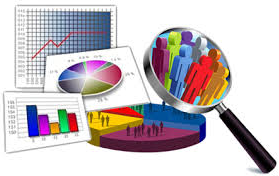 RESULTADOS
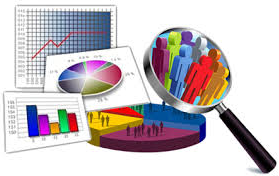 RESULTADOS
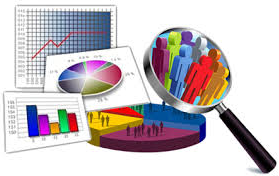 RESULTADOS
Media de identificación de peligros, evaluación de riesgo y determinación de controles
Media de requisitos legales y de otro tipo
Media de objetivos y programas
RESULTADOS
Media de recursos, roles, responsabilidad, rendición de cuentas y autoridad
Media de competencia, formación y, toma de conciencia
Media de comunicación, participación y consulta
RESULTADOS
Media de documentación
Media de control de documentos
Media de control operacional
RESULTADOS
Media de preparación y respuesta ante emergencias
Media de medición del desempeño y seguimiento
Media de investigación de incidentes, no conformidades, acciones correctivas y preventivas
RESULTADOS
Media de Política de SySO
Media de Planificación
Media de Implementación y Operación
Media de Verificación
Media de Revisión por la Alta Dirección
RESULTADOS
RESULTADOS
Evaluación de cada encuestado con nueva escala
RESULTADOS
Evaluación del modelo con nueva escala
RESULTADOS
DEMOSTRACIÓN DE HIPÓTESIS
Medición de correlaciones
RESULTADOS
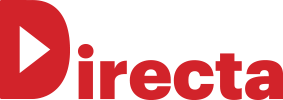 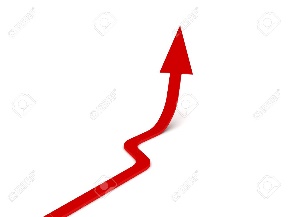 Percepción del número de accidentes laborales.
RESULTADOS
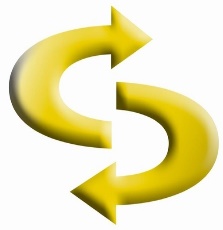 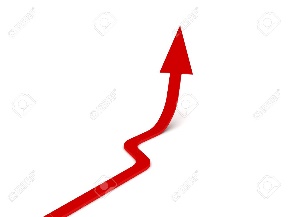 Percepción del número de accidentes laborales.
RESULTADOS
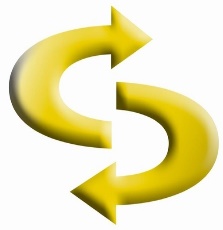 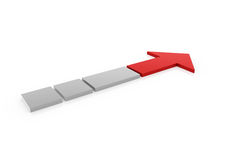 Percepción del número de accidentes laborales.
RESULTADOS
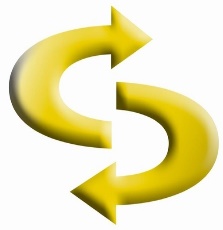 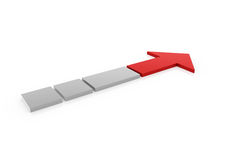 Percepción del número de accidentes laborales.
CONCLUSIONES
RECOMENDACIONES
[Speaker Notes: Nunca consideres al estudio como una obligación, sino como una oportunidad para penetrar en el bello y maravilloso mundo del saber.
Albert Einstein]